Lecția de astăzi este despre...
Alcatuirea constructiva a unei cladiri
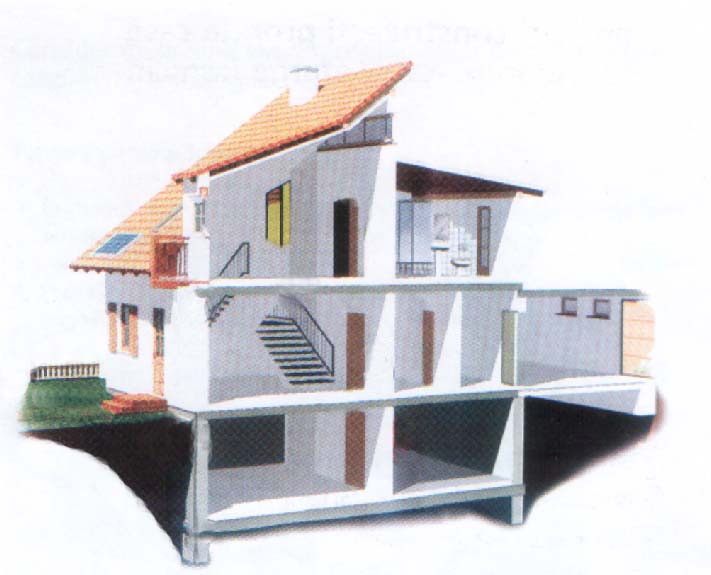 învelitoare
Acoperișul
Șarpantă
Pereți
Placă / Planșee
Elevația
Stâlpi
Suprastructura
Infrastructura
Fundația
Elemente de rezistență
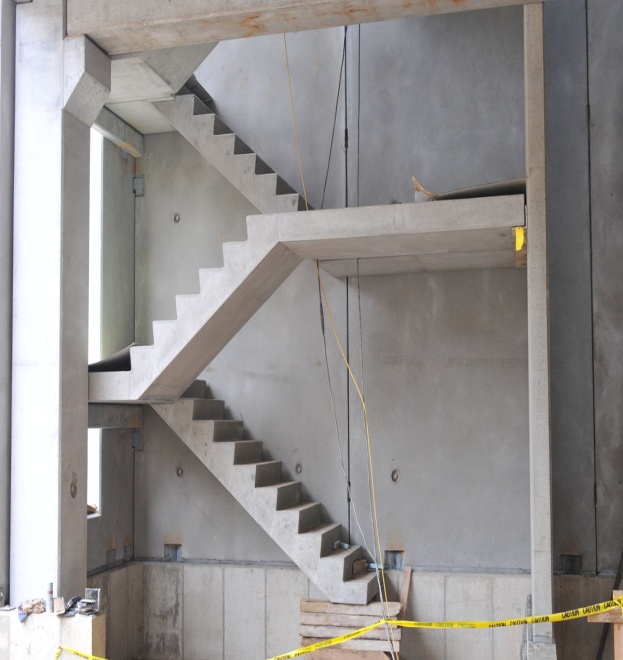 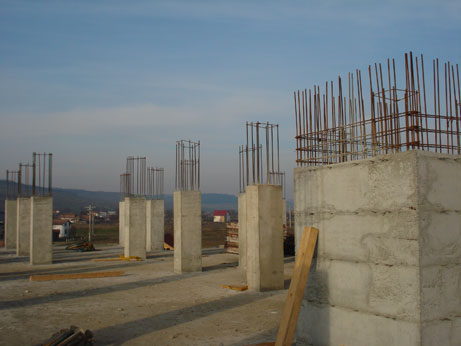 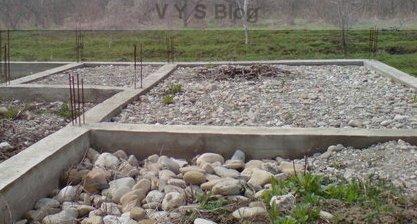 stâlpii
Fundația
scările
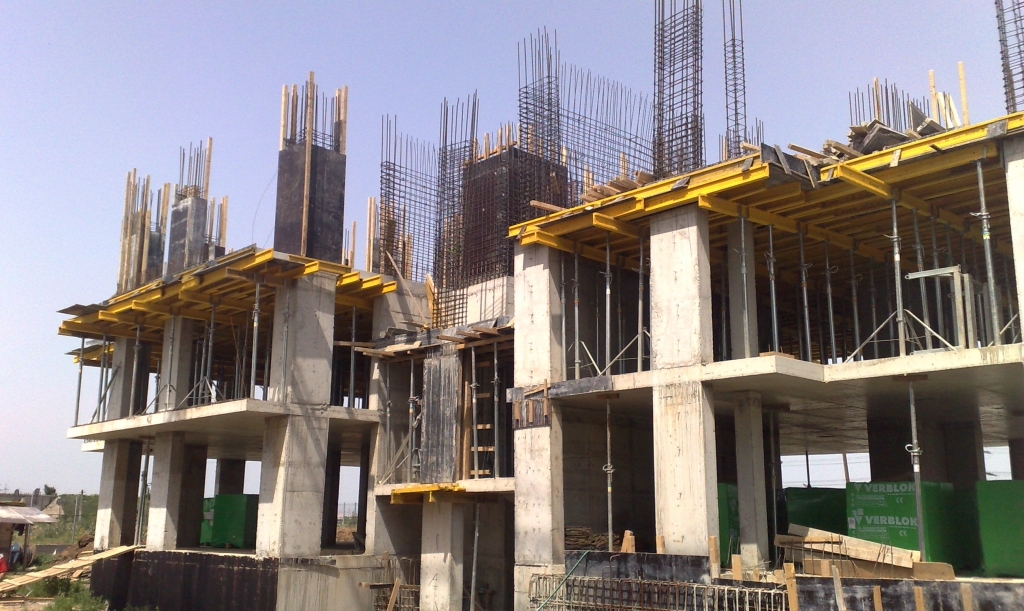 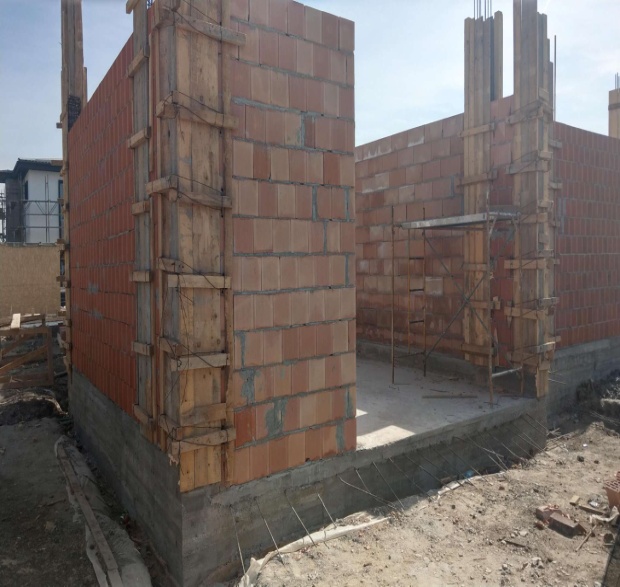 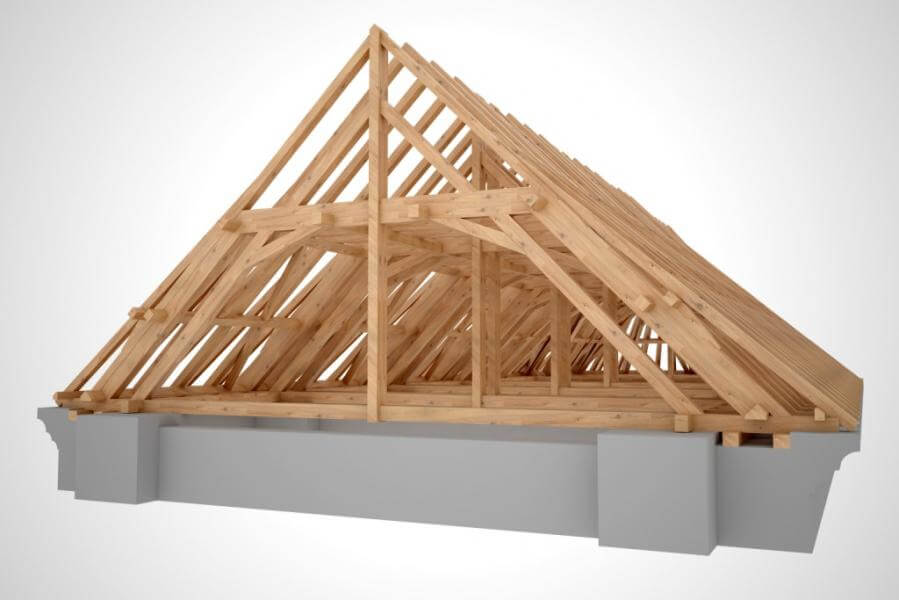 Planșee
Acoperiș - șarpanta
Pereți exteriori
Elevația cladirii
Pereți de rezistență
Stâlpi
Planșee
Elemente de închidere și compartimentare
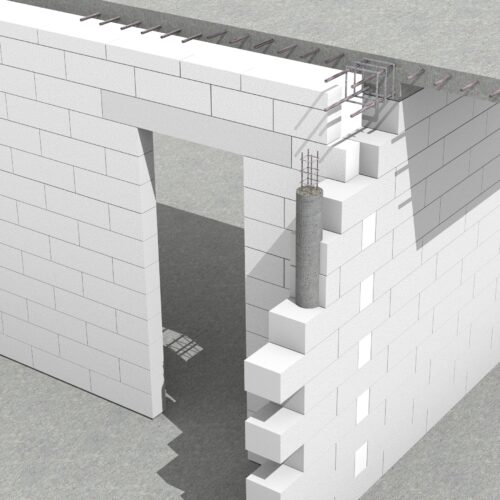 Pereți interiori
Acoperișul - învelitoarea
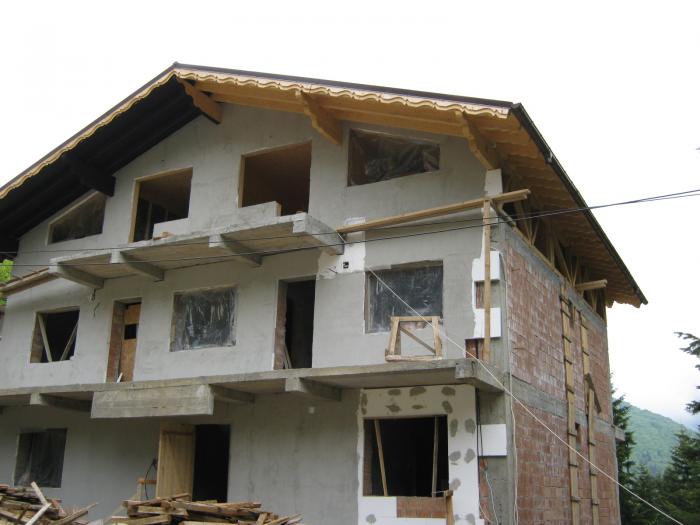 Uși
Tâmplăria
Ferestre
Elemente de izolare si etanșare
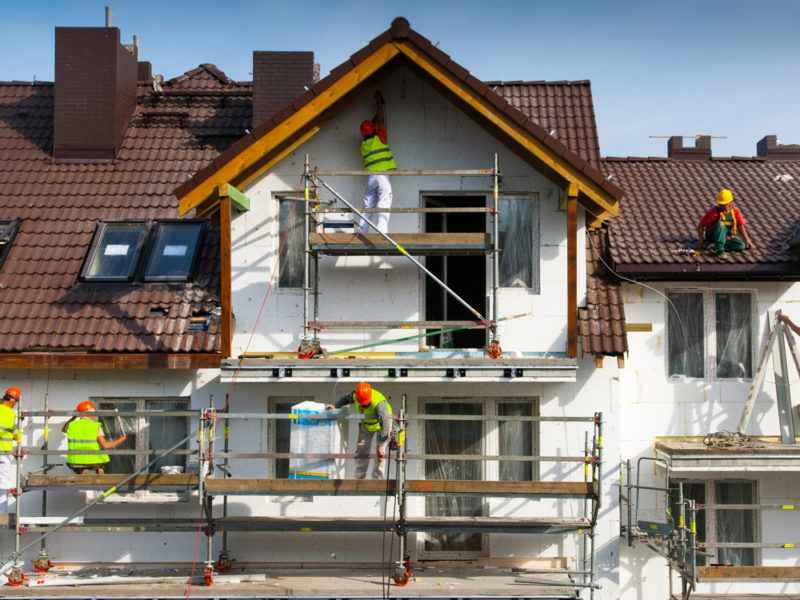 Plăci de polistiren
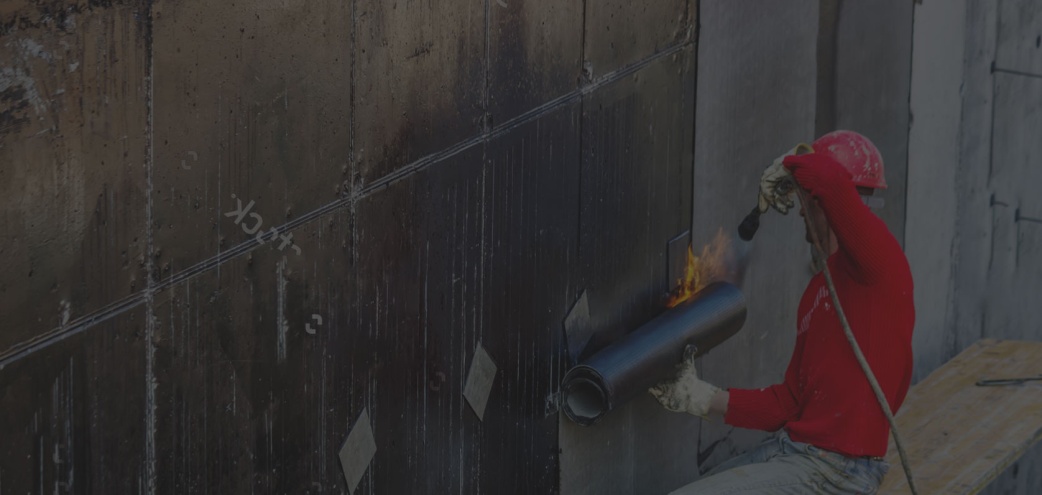 Elemente de finisaj
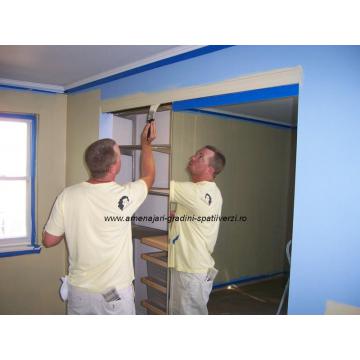 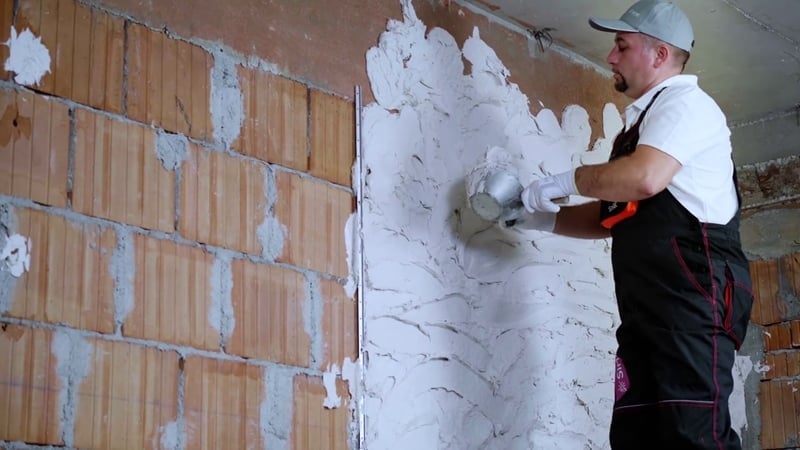 vopsitorii
tencuieli
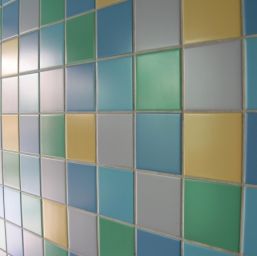 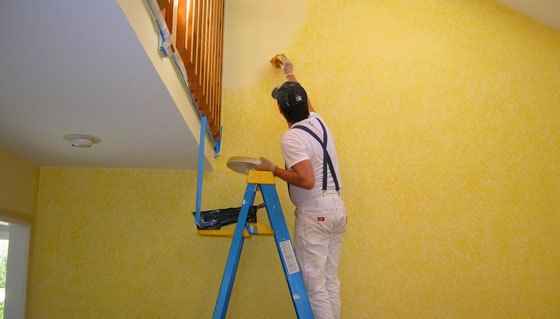 zugrăveli
placaje
Elemente de instalații
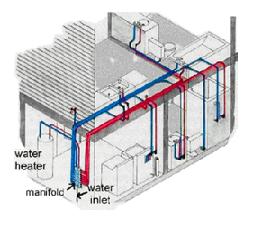 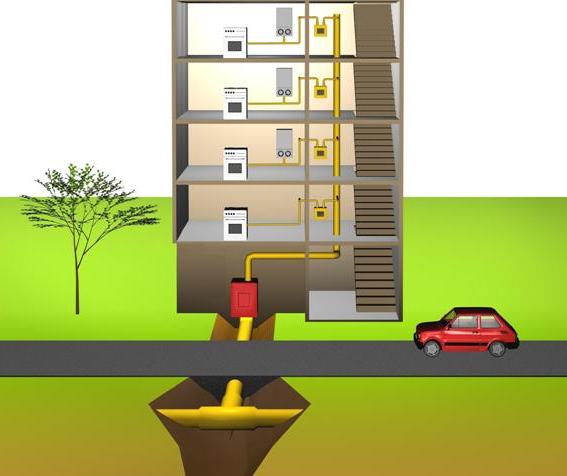 Rețeaua de apă, de canalizare
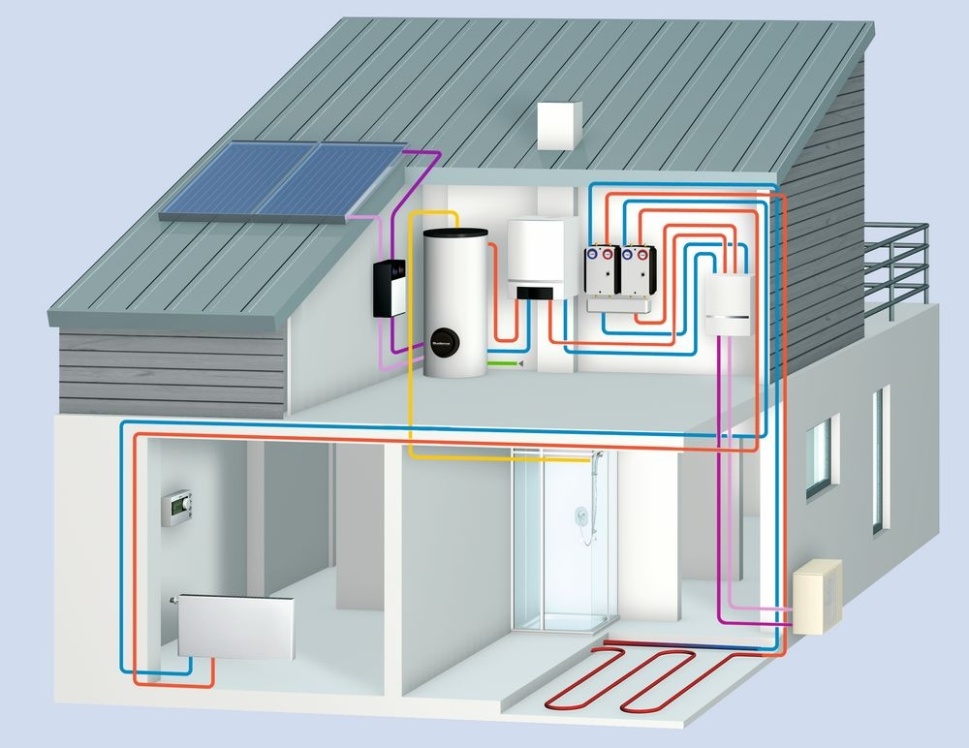 Rețeaua de gaze
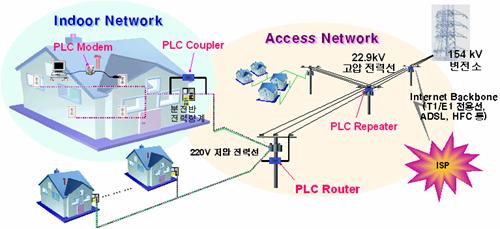 Rețeaua de încălzire
Rețeaua de telecomunicații
Transcrieți schema lecției pe caiete și completați spațiile libere cu exemplele corespunzătoare, prezentate în slide-urile anterioare
Alcătuirea constructivă a clădirilor
Clădire
acoperiș
elevație
fundație
pereți
stâlpi
planșee
șarpantă – partea de rezistență
învelitoare
Categorii de elementele de construcție:
Elemente de rezistență – asigură rezistența și stabilitatea clădirii
Exemple ..........
Elemente de închidere și compartimentare – separă încăperile clădirii între ele și interiorul clădirii de exterior.
Exemple ..............
- Elementele de finisaj – asigură protecție suprafețelor și aspectul clădirilor
          - Exemple ..............
- Elemente de izolare și etanșare – protejează clădirea împotriva umezelii, căldurii și zgomotelor
           - Exemple ..................
Elemente de instalații – asigură funcționalitatea și condițiile de confort ale clădirii
 Exemple ...............